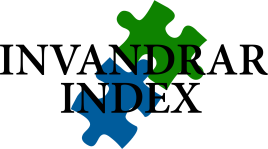 De nya svenskarnas röst !
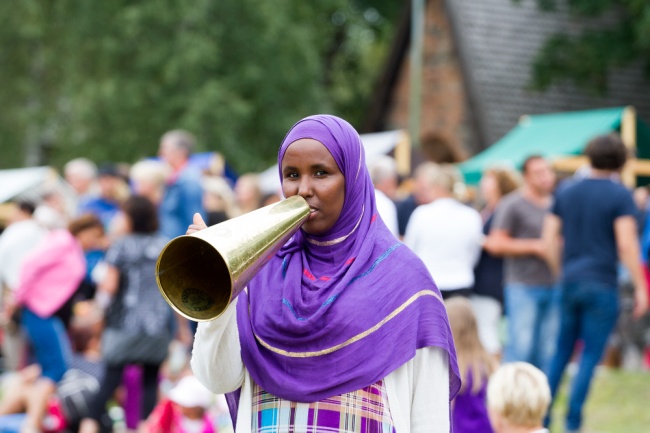 Nyanländas syn på att leva och bo i Sverige.

Västernorrland
© Invandrarindex                                                                                                                                                                                                     1 (184)
1
Bas total 2526
Bas Västernorrland 317
Bas Härnösand 100
Bas Sundsvall  102
Bas Kramfors  23
Bas Sollefteå  25
Bas Örnsköldsvik  52
Bas Timrå 69
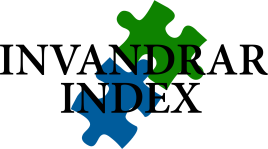 De nya svenskarnas röst !
Är du ….
%
© Invandrarindex                                                                                                                                                                                                     2
2
Bas
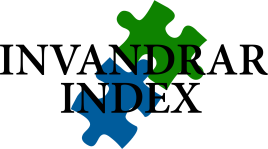 De nya svenskarnas röst !
Ålder….
%
© Invandrarindex                                                                                                                                                                                                     3
3
Bas
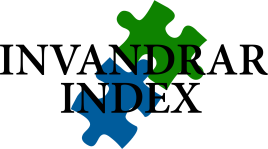 De nya svenskarnas röst !
Vilket land växte du upp i?
%
© Invandrarindex                                                                                                                                                                                                     4
4
Bas
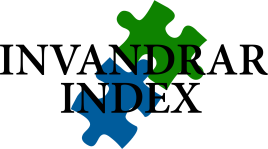 De nya svenskarnas röst !
Vilken nivå läser du sfi?
%
© Invandrarindex                                                                                                                                                                                                     5
5
Bas
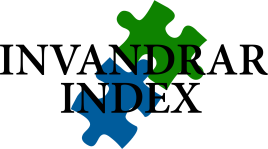 De nya svenskarnas röst !
Vilket år kom du till Sverige?
%
© Invandrarindex                                                                                                                                                                                                     6
6
Bas
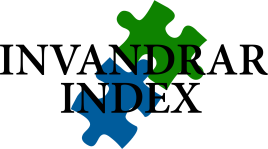 De nya svenskarnas röst !
Kom du till Sverige ....
%
© Invandrarindex                                                                                                                                                                                                     7
7
Bas
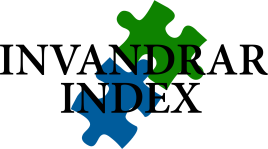 De nya svenskarnas röst !
Kom du hit ….
%
© Invandrarindex                                                                                                                                                                                                     8
8
Bas
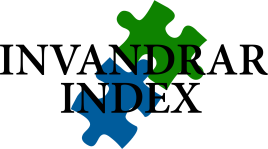 De nya svenskarnas röst !
Tycker du att det är lätt att få kontakt med svenskar?
Blå = Ja   Röd = Nej  Grön = Vet ej
%
© Invandrarindex                                                                                                                                                                                                     9
9
Bas
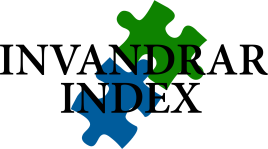 De nya svenskarnas röst !
Vilken kommun bor du i? 
(Timrå ingår i sverigetotalen och Ånge var inte med)
%
© Invandrarindex                                                                                                                                                                                                     10
10
Bas
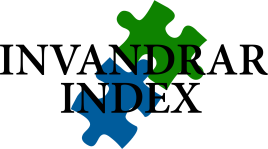 De nya svenskarnas röst !
Varför bestämde du dig för att lämna ditt land?
%
© Invandrarindex                                                                                                                                                                                                     11
11
Bas
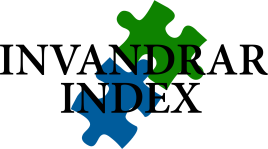 De nya svenskarnas röst !
Bestämde du själv att flytta/fly till Sverige eller var det någon annan?
%
© Invandrarindex                                                                                                                                                                                                     12
12
Bas
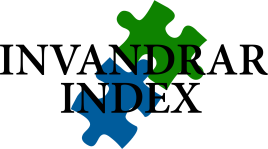 De nya svenskarnas röst !
Varför valde du just Sverige och inget annat land?
%
© Invandrarindex                                                                                                                                                                                                     13
13
Bas
Om du inte valt Sverige, vilket land hade du valt?
%
© Invandrarindex                                                                                                                                                                                                     14
14
Bas
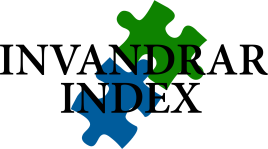 Vad hade du för bild av Sverige innan du kom hit?
%
© Invandrarindex                                                                                                                                                                                                     15
15
Bas
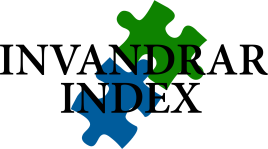 Var fick du information om Sverige innan du bestämde dig för att komma hit?
%
© Invandrarindex                                                                                                                                                                                                     16
16
Bas
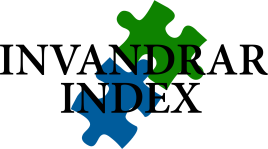 De nya svenskarnas röst !
Hur mycket kunskap/information om Sverige anser du att du hade innan du kom hit?
%
Medelvärde total 2,9
© Invandrarindex                                                                                                                                                                                                     17
17
Bas
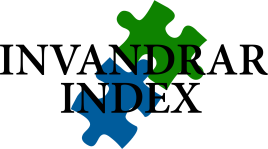 De nya svenskarnas röst !
Kände du dig trygg med ditt val av Sverige innan du kom hit?
%
Medelvärde total 4,0
© Invandrarindex                                                                                                                                                                                                     18
18
Bas
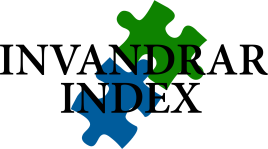 De nya svenskarnas röst !
Tycker du att Sverige som land att bo i är bättre eller sämre än den bild du hade av Sverige innan du kom hit?
%
Medelvärde total 3,8
© Invandrarindex                                                                                                                                                                                                     19
19
Bas
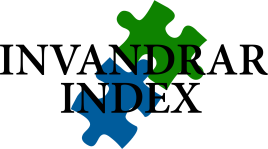 De nya svenskarnas röst !
Hur troligt är det att du skulle rekommendera en annan person i din 
situation att komma till Sverige?
%
Medelvärde total 5,2
© Invandrarindex                                                                                                                                                                                                     20
20
Bas
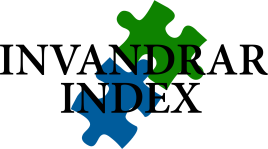 De nya svenskarnas röst !
När du kom till Sverige, valde du att skaffa eget boende eller bo i Migrationsverkets boende?
%
© Invandrarindex                                                                                                                                                                                                     21
21
Bas
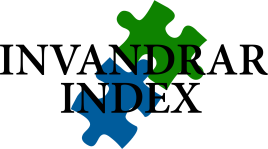 De nya svenskarnas röst !
Hur mycket känner du att du kunnat påverka din situation under tiden i boendet?
%
Medelvärde total 4,0
© Invandrarindex                                                                                                                                                                                                     22
22
Bas
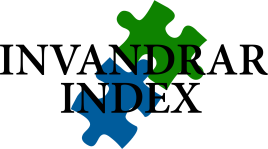 Hur var din tid i Migrationsverkets boende när det gäller ... (Dåligt 1, sådär 2 och bra 3)
© Invandrarindex                                                                                                                                                                                                     23
23
Bas
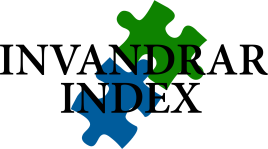 De nya svenskarnas röst !
När du flyttade från Migrationsverkets boende valde du att bo i samma kommun som när du bodde hos Migrationsverket?
%
© Invandrarindex                                                                                                                                                                                                     24
24
Bas
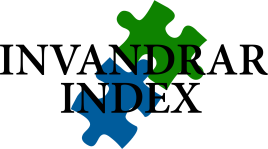 De nya svenskarnas röst !
Har du tillgång till elektronisk legitimation? (Bank ID/eID)
%
© Invandrarindex                                                                                                                                                                                                     25
25
Bas
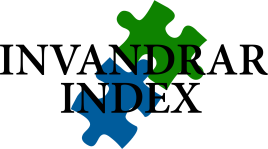 De nya svenskarnas röst !
Har du anslutit dig till Skatteverkets Mina meddelanden? (Kivra m.fl.)
%
© Invandrarindex                                                                                                                                                                                                     26
26
Bas
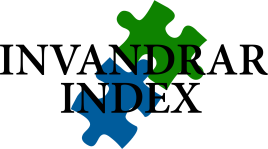 De nya svenskarnas röst !
Vilka kontaktvägar skulle du vilja använda dig av när du vill komma i kontakt med en myndighet?
%
© Invandrarindex                                                                                                                                                                                                     27
27
Bas
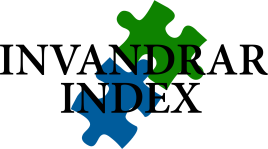 De nya svenskarnas röst !
Vilka av följande använder du?
%
© Invandrarindex                                                                                                                                                                                                     28
28
Bas
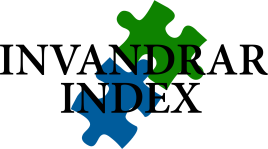 De nya svenskarnas röst !
Har någon i din familj ansökt hos Migrationsverket på 
anknytning till dig för att få komma till Sverige?
%
© Invandrarindex                                                                                                                                                                                                     29
29
Bas
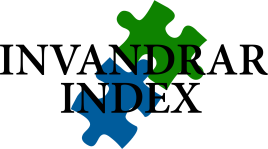 De nya svenskarnas röst !
Har någon ansökt som är ....
%
© Invandrarindex                                                                                                                                                                                                     30
30
Bas
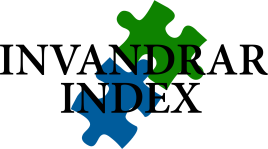 De nya svenskarnas röst !
Vilket resultat gav ansökan?
%
© Invandrarindex                                                                                                                                                                                                     31
31
Bas
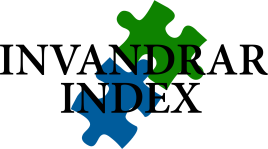 De nya svenskarnas röst !
Hur tycker du att det är att bo i Sverige?
© Invandrarindex                                                                                                                                                                                                     32
32
Bas
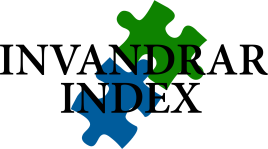 De nya svenskarnas röst !
Känner du dig trygg i Sverige?
%
© Invandrarindex                                                                                                                                                                                                     33
33
Bas
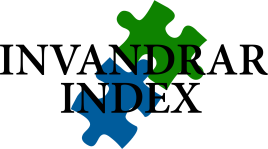 De nya svenskarnas röst !
Tror du att du kommer att bo i Sverige om 5 år?
%
© Invandrarindex                                                                                                                                                                                                     34
34
Bas
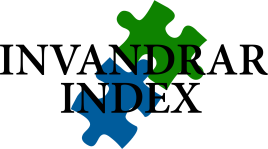 De nya svenskarnas röst !
Tycker du att det är lätt att träffa svenskar?
%
© Invandrarindex                                                                                                                                                                                                     35
35
Bas
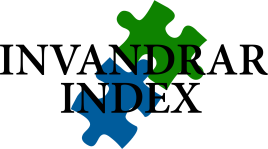 De nya svenskarnas röst !
Skickar du pengar till andra länder?
%
© Invandrarindex                                                                                                                                                                                                     36
36
Bas
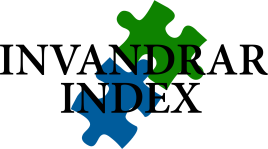 De nya svenskarnas röst !
Har du en smartphone? (mobiltelefon med Internet)
%
© Invandrarindex                                                                                                                                                                                                     37
37
Bas
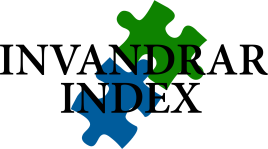 De nya svenskarnas röst !
Vad tycker du om kommunen?
%
© Invandrarindex                                                                                                                                                                                                     38
38
Bas
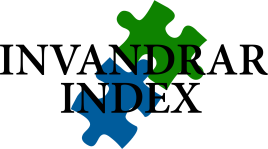 De nya svenskarnas röst !
Vill du bo kvar i kommunen?
%
© Invandrarindex                                                                                                                                                                                                     39
39
Bas
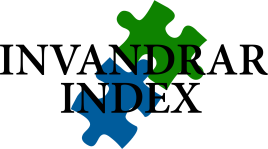 De nya svenskarnas röst !
Varför vill du bo kvar?
%
© Invandrarindex                                                                                                                                                                                                     40
40
Bas
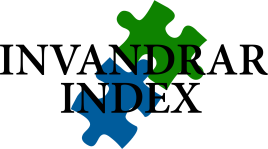 De nya svenskarnas röst !
Varför vill du flytta?
%
© Invandrarindex                                                                                                                                                                                                     41
41
Bas
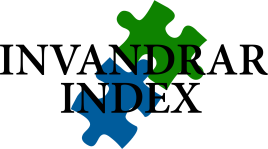 De nya svenskarnas röst !
Vad saknar du här i kommunen?
%
© Invandrarindex                                                                                                                                                                                                     42
42
Bas
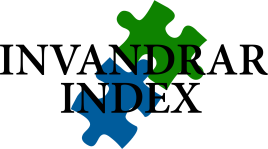 De nya svenskarnas röst !
Hur många år har du gått i skola innan du kom till Sverige?
%
© Invandrarindex                                                                                                                                                                                                     43
43
Bas
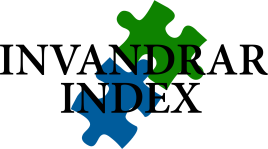 De nya svenskarnas röst !
Har du läst vid universitet eller högskola?
%
© Invandrarindex                                                                                                                                                                                                     44
44
Bas
Inom vilket område har du utbildat dig innan du kom till Sverige?
%
© Invandrarindex                                                                                                                                                                                                     45
45
Bas
Inom vilket område har du arbetat mest innan du kom till Sverige?
%
© Invandrarindex                                                                                                                                                                                                     46
46
Bas
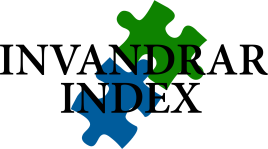 De nya svenskarnas röst !
Hade du eget företag innan du kom till Sverige?
%
© Invandrarindex                                                                                                                                                                                                     47
47
Bas
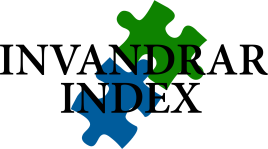 De nya svenskarnas röst !
Hur många år hade du eget företag innan du kom till Sverige?
%
© Invandrarindex                                                                                                                                                                                                     48
48
Bas
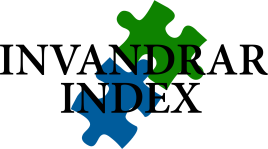 De nya svenskarnas röst !
Arbetade ditt företag med export eller import?
%
© Invandrarindex                                                                                                                                                                                                     49
49
Bas
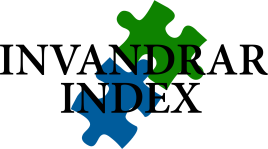 De nya svenskarnas röst !
Hade du anställda?
%
© Invandrarindex                                                                                                                                                                                                     50
50
Bas
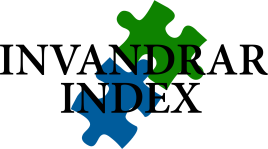 De nya svenskarnas röst !
Hur många anställda?
%
© Invandrarindex                                                                                                                                                                                                     51
51
Bas
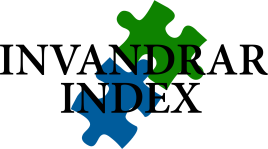 De nya svenskarnas röst !
Vill du starta eget i Sverige?
%
© Invandrarindex                                                                                                                                                                                                     52
52
Bas
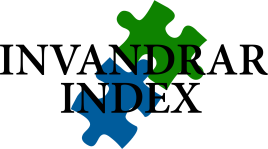 De nya svenskarnas röst !
Har du tillräckligt med pengar för att starta eget företag?
%
© Invandrarindex                                                                                                                                                                                                     53
53
Bas
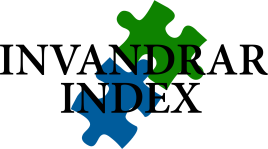 De nya svenskarnas röst !
Om du skulle låna pengar till att starta eget, skulle du då vända dig till ....
%
© Invandrarindex                                                                                                                                                                                                     54
54
Bas
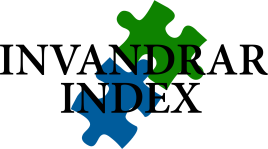 De nya svenskarnas röst !
Har du släkt som driver företag i Sverige?
%
© Invandrarindex                                                                                                                                                                                                     55
55
Bas
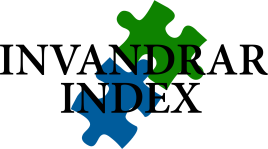 De nya svenskarnas röst !
Vilken hjälp skulle du behöva om du startar eget?
Obs! Tvingande i riksundersökningen
%
© Invandrarindex                                                                                                                                                                                                     56
56
Bas
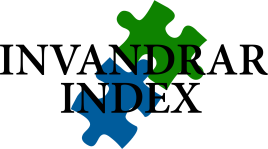 De nya svenskarnas röst !
Hur fick du jobb? (Om flera jobb, svara för det första jobbet)
%
© Invandrarindex                                                                                                                                                                                                     57
57
Bas
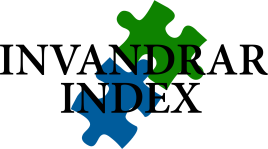 De nya svenskarnas röst !
Arbetet, är det som arbetare eller tjänsteman?
%
© Invandrarindex                                                                                                                                                                                                     58
58
Bas
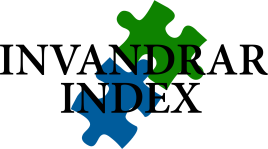 De nya svenskarnas röst !
Vad är ditt intryck av att arbeta i Sverie?
%
© Invandrarindex                                                                                                                                                                                                     59
59
Bas
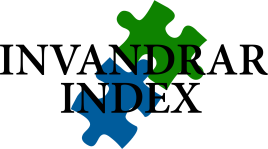 De nya svenskarnas röst !
Vad vill du göra i Sverige?
%
© Invandrarindex                                                                                                                                                                                                     60
60
Bas 
Bas  287
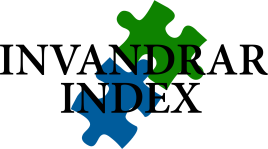 De nya svenskarnas röst !
Har du ett körkort?
%
© Invandrarindex                                                                                                                                                                                                     61
61
Bas 1766 
Bas 50
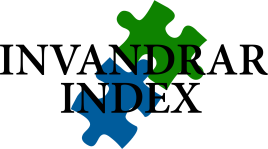 Hur utbildade du dig i Sverige för att ta körkort?
%
© Invandrarindex                                                                                                                                                                                                     62
62
Bas 
Bas   225
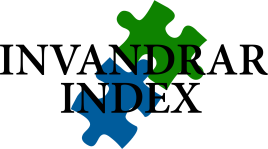 De nya svenskarnas röst !
Tänker du skaffa dig ett svenskt körkort?
%
© Invandrarindex                                                                                                                                                                                                     63
63
Bas 
Bas   230
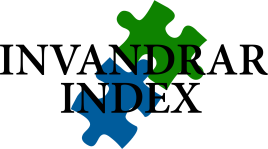 De nya svenskarnas röst !
Hur tänker du utbilda dig och öva för att kunna ta körkort?
%
© Invandrarindex                                                                                                                                                                                                     64
64
Bas
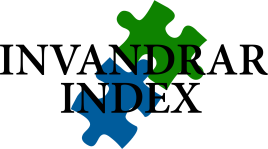 De nya svenskarnas röst !
Vad tror du blir svårast med att ta svenskt körkort?
%
© Invandrarindex                                                                                                                                                                                                     65
65
Bas
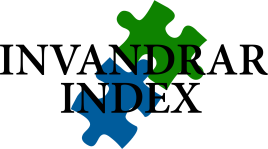 De nya svenskarnas röst !
Har du varit i kontakt med Arbetsförmedlingen?
%
© Invandrarindex                                                                                                                                                                                                     66
66
Bas
Inom vilket område vill du arbeta i Sverige?
%
© Invandrarindex                                                                                                                                                                                                     67
67
Bas
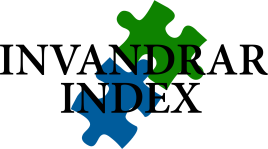 De nya svenskarnas röst !
Vill du jobba inom det yrke du redan har en utbildning /erfarenhet 
inom även om det innebär att du måste:
%
© Invandrarindex                                                                                                                                                                                                     68
68
Bas
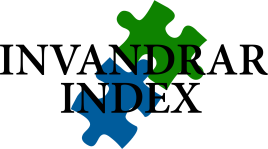 De nya svenskarnas röst !
Vet du hur du ska göra för att få arbete inom ditt yrke?
%
© Invandrarindex                                                                                                                                                                                                     69
69
Bas
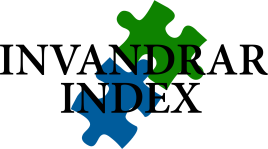 De nya svenskarnas röst !
Har du fått någon information om fackföreningars arbete i Sverige 
(arbetsmarknadens parter) och vad det kan betyda att gå med i 
en fackförening?
%
© Invandrarindex                                                                                                                                                                                                     70
70
Bas
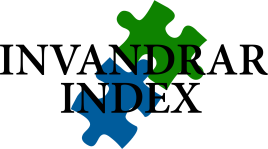 De nya svenskarnas röst !
Har du någon utbildning eller yrkeserfarenhet från ditt 
hemland som du kan ha nytta av i Sverige?
%
© Invandrarindex                                                                                                                                                                                                     71
71
Bas
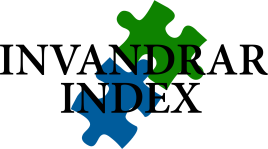 De nya svenskarnas röst !
Har du fått din utbildning eller yrkeserfarenhet kartlagd
och bedömd i Sverige? (Validerad)
%
© Invandrarindex                                                                                                                                                                                                     72
72
Bas
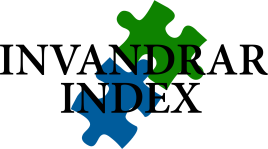 De nya svenskarnas röst !
Skulle du vilja ha den kartlagd eller bedömd?
%
© Invandrarindex                                                                                                                                                                                                     73
73
Bas
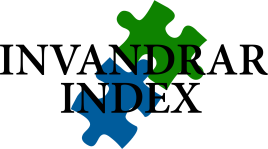 Vart skulle du vända dig för att få den kartlagd och bedömd? (Validerad)
%
© Invandrarindex                                                                                                                                                                                                     74
74
Bas
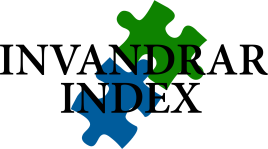 De nya svenskarnas röst !
Vem eller vilka var det som kartlade eller bedömde? (Validerade)
%
© Invandrarindex                                                                                                                                                                                                     75
75
Bas
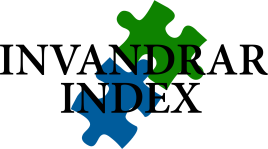 Hur fick du veta vart skulle du vända dig för att få din utbildning eller yrkeserfarenhet kartlagd och bedömd? (Validerad)
%
© Invandrarindex                                                                                                                                                                                                     76
76
Bas
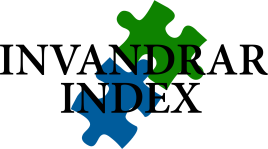 De nya svenskarnas röst !
Hur bor du i dag?
%
© Invandrarindex                                                                                                                                                                                                     77
77
Bas
Bor du nu i eget boende eller bor du i Migrationsverkets boende?
%
© Invandrarindex                                                                                                                                                                                                     78
78
Bas
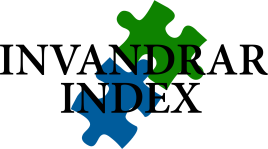 De nya svenskarnas röst !
Ordnade du själv boende eller gjorde kommunen det?
%
© Invandrarindex                                                                                                                                                                                                     79
79
Bas
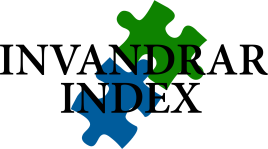 De nya svenskarnas röst !
Var det boende för en längre tid eller för en kortare tid?
%
© Invandrarindex                                                                                                                                                                                                     80
80
Bas
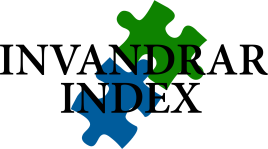 Hur tänker du ordna eller hur ordnade du ditt boende?
%
© Invandrarindex                                                                                                                                                                                                     81
81
Bas
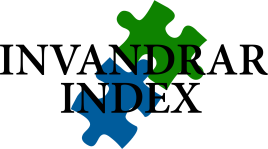 De nya svenskarnas röst !
Bor du i lägenhet eller villa?
%
© Invandrarindex                                                                                                                                                                                                     82
82
Bas
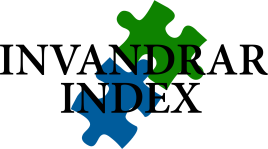 De nya svenskarnas röst !
Fick du den information du behövde när du flyttade in?
%
© Invandrarindex                                                                                                                                                                                                     83
83
Bas
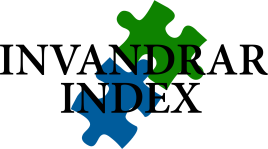 De nya svenskarnas röst !
Hade du behövt veta mer om ....
%
© Invandrarindex                                                                                                                                                                                                     84
84
Bas
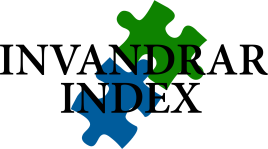 De nya svenskarnas röst !
Vet du hur du anmäler om det blir något fel i lägenheten?
%
© Invandrarindex                                                                                                                                                                                                     85
85
Bas
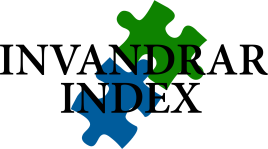 De nya svenskarnas röst !
På vilket sätt vill du helst ha information från ditt bostadsföretag?
%
© Invandrarindex                                                                                                                                                                                                     86
86
Bas
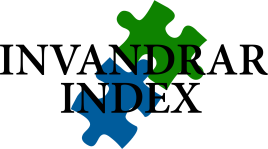 De nya svenskarnas röst !
Är det viktigt för dig att få information på ditt eget språk?
%
© Invandrarindex                                                                                                                                                                                                     87
87
Bas
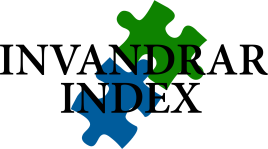 De nya svenskarnas röst !
Har du köpt den bostad du bor i nu eller hyr du din bostad?
%
© Invandrarindex                                                                                                                                                                                                     88
88
Bas
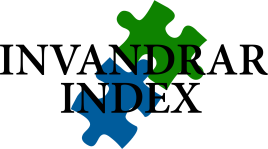 De nya svenskarnas röst !
Vilka olika sätt skulle du använda för att hitta en bostad om du skulle flytta?
%
© Invandrarindex                                                                                                                                                                                                     89
89
Bas
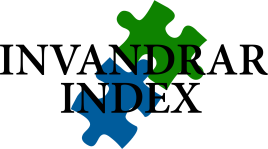 De nya svenskarnas röst !
Hur nöjd är du med ditt bostadsområde?
%
Medelvärde 4,9
© Invandrarindex                                                                                                                                                                                                     90
90
Bas
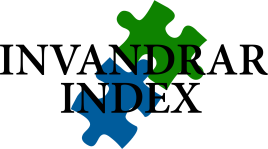 De nya svenskarnas röst !
Saknar du något av följande i ditt bostadsområde?
%
© Invandrarindex                                                                                                                                                                                                     91
91
Bas
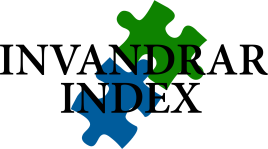 De nya svenskarnas röst !
Saknar du något av följande i ditt närområde?
%
© Invandrarindex                                                                                                                                                                                                     92
92
Bas
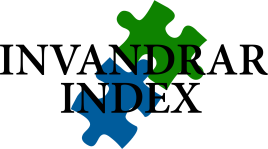 De nya svenskarnas röst !
Har du tillgång till bil?
%
© Invandrarindex                                                                                                                                                                                                     93
93
Bas
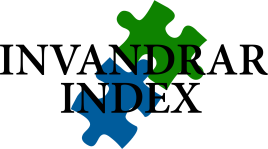 De nya svenskarnas röst !
Har ni brandvarnare där du bor?
%
© Invandrarindex                                                                                                                                                                                                     94
94
Bas
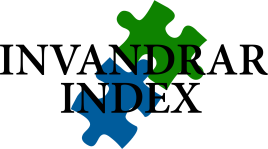 De nya svenskarnas röst !
Känner du till telefonnumret 112?
%
© Invandrarindex                                                                                                                                                                                                     95
95
Bas
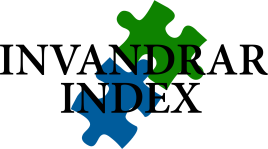 De nya svenskarnas röst !
Känner du till telefonnummret 1177?
%
© Invandrarindex                                                                                                                                                                                                     96
96
Bas
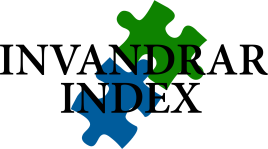 De nya svenskarnas röst !
Känner du till hemsidan www.1177.se?
%
© Invandrarindex                                                                                                                                                                                                     97
97
Bas
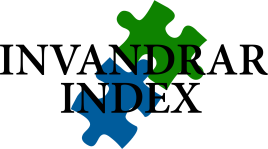 De nya svenskarnas röst !
Medelvärden:
Sverige	3,5
Västernorrland	3,8	
Härnösand	3,8
Sundsvall	3,7
Kramfors	3,7
Sollefteå	4,0
Örnsköldsvik        4,2
Hur upplever du att din allmänna hälsa är?
%
© Invandrarindex                                                                                                                                                                                                     98
98
Bas
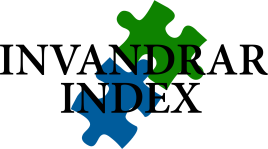 De nya svenskarnas röst !
Blev du erbjuden en hälsoundersökning när du kom till Sverige?
%
© Invandrarindex                                                                                                                                                                                                     99
99
Bas
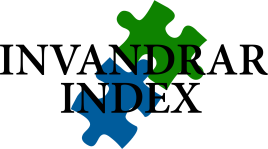 De nya svenskarnas röst !
Hur länge hade du varit i Sverige när du fick erbjudandet?
%
© Invandrarindex                                                                                                                                                                                                     100
100
Bas
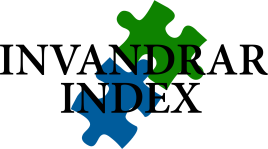 De nya svenskarnas röst !
Har du gjort en sådan hälsoundersökning?
%
© Invandrarindex                                                                                                                                                                                                     101
101
Bas
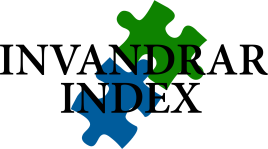 De nya svenskarnas röst !
Har du egna barn i Sverige?
%
© Invandrarindex                                                                                                                                                                                                     102
102
Bas
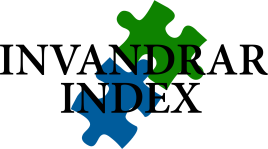 De nya svenskarnas röst !
Har de/det gjort en hälsoundersökning i Sverige?
%
© Invandrarindex                                                                                                                                                                                                     103
103
Bas
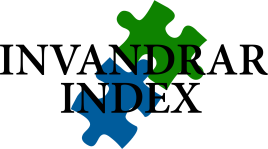 De nya svenskarnas röst !
Vet du var du ska vända dig om du blir sjuk?
%
© Invandrarindex                                                                                                                                                                                                     104
104
Bas
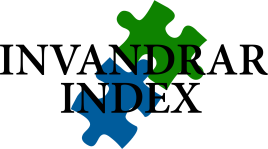 De nya svenskarnas röst !
Vet du var du ska vända dig om du får ont i tänderna?
%
© Invandrarindex                                                                                                                                                                                                     105
105
Bas
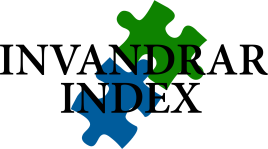 De nya svenskarnas röst !
Har du någon gång behövt söka sjukvård men inte gjort det?
%
© Invandrarindex                                                                                                                                                                                                     106
106
Bas
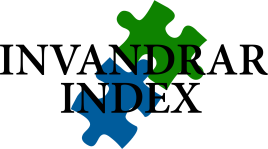 De nya svenskarnas röst !
Har du någon gång blivit nekad sjukvård?
%
© Invandrarindex                                                                                                                                                                                                     107
107
Bas
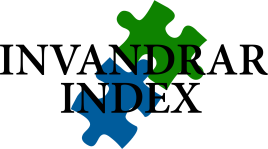 De nya svenskarnas röst !
Har du någon gång behövt söka tandvård men inte gjort det?
%
© Invandrarindex                                                                                                                                                                                                     108
108
Bas
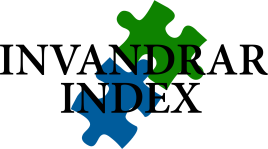 De nya svenskarnas röst !
Har du någon gång blivit nekad tandvård?
%
© Invandrarindex                                                                                                                                                                                                     109
109
Bas
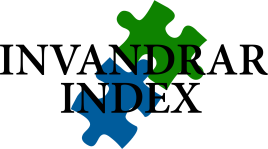 Här följer ett antal påståenden. För varje påstående, markera vad som ligger närmast hur du känt dig under de senaste 2 veckorna Markera om du aldrig känner så eller om du känner så hela tiden (Skala 1 aldrig – 6 hela tiden)
© Invandrarindex                                                                                                                                                                                                     110
110
Bas
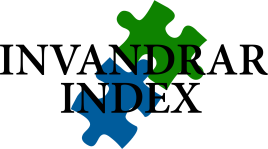 Har du någon gång avstått från att besöka/delta i någon fritidsaktivitet i Sverige (t.ex. idrottsförening eller annan föreningsverksamhet) på grund av dessa anledningar?
%
© Invandrarindex                                                                                                                                                                                                     111
111
Bas
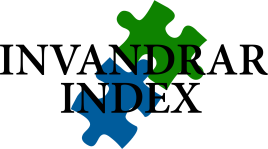 De nya svenskarnas röst !
Har du idrottat innan du kom till Sverige?
%
© Invandrarindex                                                                                                                                                                                                     112
112
Bas
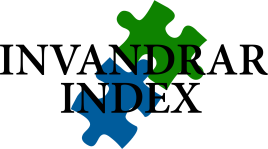 Har du idrottat här i Sverige?
%
© Invandrarindex                                                                                                                                                                                                     113
113
Bas
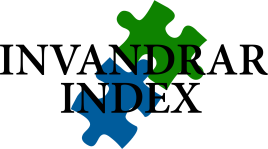 De nya svenskarnas röst !
Har du varit aktiv inom idrotten som ledare, tränare, styrelseledamot eller liknande sedan du kom till Sverige?
%
© Invandrarindex                                                                                                                                                                                                     114
114
Bas
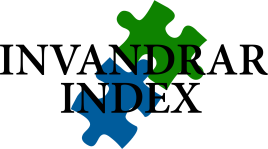 De nya svenskarnas röst !
Bor du tillsammans med barn?
%
© Invandrarindex                                                                                                                                                                                                     115
115
Bas
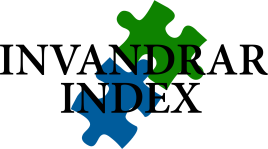 De nya svenskarnas röst !
Har barnet eller barnen du bor med idrottat i Sverige?
%
© Invandrarindex                                                                                                                                                                                                     116
116
Bas
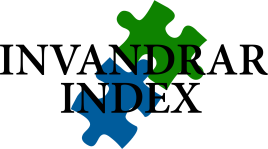 De nya svenskarnas röst !
Är barnet/något av barnen intresserade av att idrotta?
%
© Invandrarindex                                                                                                                                                                                                     117
117
Bas
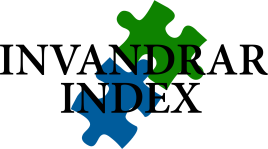 De nya svenskarnas röst !
Har du deltagit i en studiecirkel eller annat arrangemang som ett studieförbund anordnat? Studieförbunden är ABF, Studieförbundet Vuxenskolan, Studiefrämjandet, Medborgarskolan, Folkuniversitetet, Sensus studieförbund, Bilda, NBV, Ibn Rushd studieförbund eller kulturens studieförbund
%
© Invandrarindex                                                                                                                                                                                                     118
118
Bas
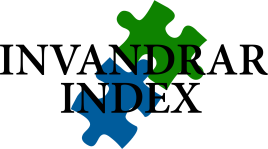 De nya svenskarnas röst !
Har du deltagit i en kurs vid folkhögskola någon gång?
%
© Invandrarindex                                                                                                                                                                                                     119
119
Bas
Människor har olika uppfattningar om vilket ansvar staten bör eller inte bör ha. Ange på en skala från 1 till 10 för vart och ett av följande områden hur stort ansvar du anser staten bör ha.
© Invandrarindex                                                                                                                                                                                                     120
120
Bas
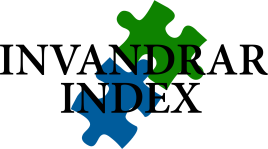 I vilken utsträckning instämmer eller tar du avstånd från följande påstående? Regeringen och riksdagen bör vidta åtgärder för att minska inkomstskillnader.(Tar starkt avstånd 1 till instämmer starkt 5)
%
© Invandrarindex                                                                                                                                                                                                     121
121
Bas
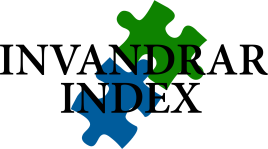 De nya svenskarnas röst !
Tillhör du eller är du medlem i någon kyrka eller något religiöst samfund?
Västernorrland	
Härnösand	

Sundsvall	

Kramfors	

Sollefteå	

Örnsköldsvik
%
© Invandrarindex                                                                                                                                                                                                     122
122
Bas
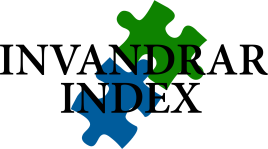 De nya svenskarnas röst !
Tillhör du någon religion?
%
© Invandrarindex                                                                                                                                                                                                     123
123
Bas
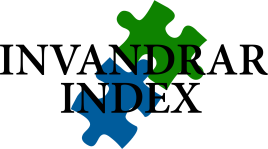 De nya svenskarnas röst !
Hur viktig är gud i ditt liv?
%
© Invandrarindex                                                                                                                                                                                                     124
124
Bas
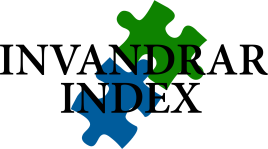 De nya svenskarnas röst !
Vad har du för inställning till följande saker ? 1 betyder att du är mycket negativ och 7 att du är mycket positiv till påståendet
© Invandrarindex                                                                                                                                                                                                     125
125
Bas
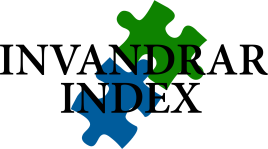 De nya svenskarnas röst !
Håller du med eller håller du inte med om följande påståenden? 1 Betyder håller inte alls med och 7 håller med helt och hållet.
© Invandrarindex                                                                                                                                                                                                     126
126
Bas
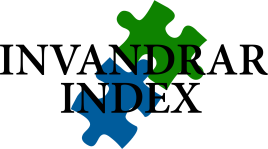 De nya svenskarnas röst !
Hur stort förtroende har du för ...   1 betyder mycket litet och 7 mycket stort.
© Invandrarindex                                                                                                                                                                                                     127
127
Bas
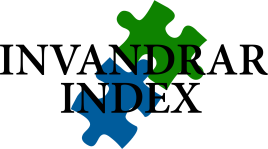 Är du medlem i någon av följande föreningar ?
%
© Invandrarindex                                                                                                                                                                                                     128
128
Bas
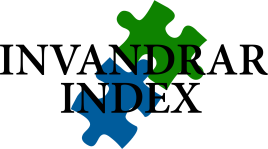 De nya svenskarnas röst !
Är du medlem i något fackförbund?
%
© Invandrarindex                                                                                                                                                                                                     129
129
Bas
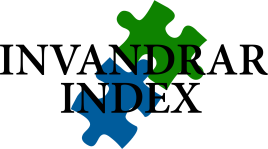 De nya svenskarnas röst !
Kan du tänka dig att gå med i något fackförbund?
%
© Invandrarindex                                                                                                                                                                                                     130
130
Bas
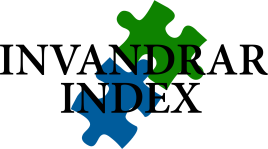 De nya svenskarnas röst !
Varför är du inte med i ett fackförbund?
%
© Invandrarindex                                                                                                                                                                                                     131
131
Bas
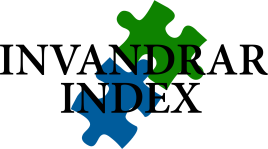 De nya svenskarnas röst !
Till sist undrar vi om du vill berätta mer om dina erfarenheter av Sverige? I så fall kan du vara med i frågeundersökningar som sköts av forskare vid Göteborgs universitet. Forskarna kommer att be dig att då och då svara på korta frågor på en dator eller i din smartphone.
%
© Invandrarindex                                                                                                                                                                                                     132
132